세상 모든 자연과 통하다
GLOBAL ECO THE SAEM
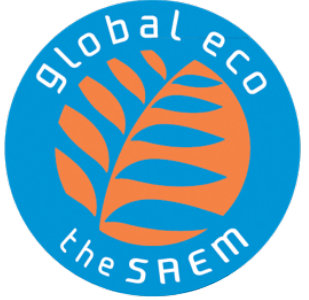 Gem Miracle Auto Pore Cleanser
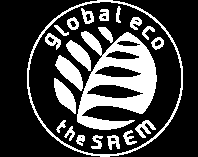 Profile of Gem Miracle Auto Pore Cleanser
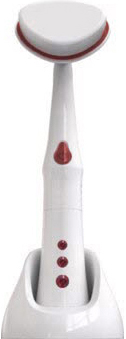 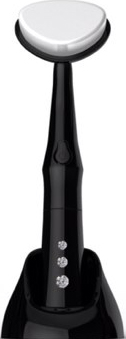 SKIN CARE BENEFIT
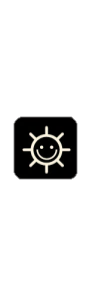 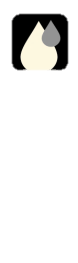 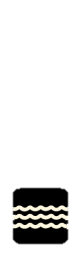 Massage Effect 
10,000  sonic vibrations/min
Professional-quality result with 8 benefits
Deep Pore Cleansing 
With 15,000 micro hair brush
Clean pore
Excess oil control
Reduces blackheads
Cell stimulation
Smoother texture
Helps the absorption of other products. 
Brightening
Lessens chance of breakout (Impurities elimination)
Non-irritating, micro hair in triangular shaped brush --> triangular shape let you clean hard-to-reach corner like side of the nose.
166 vibrations / second, 
10,000 / min sonic vibration not only deeply cleanse the skin but also stimulate the skin cells. Cleansing power is 6 times greater than the hand cleansing.
Other Features
Perfect pair  with Gem Miracle Black pearl mask.. Introduce the Auto cleanser and GM Black Pearl mask TOGETHER. They work amazingly well together
Luxurious Design : Black or White body color with Swarovski Crystal. 
Battery usage : lasts for 3 months (Based on 3 minute-use everyday)
Replacement brush head sold separately.
Other  Tips
How To Use
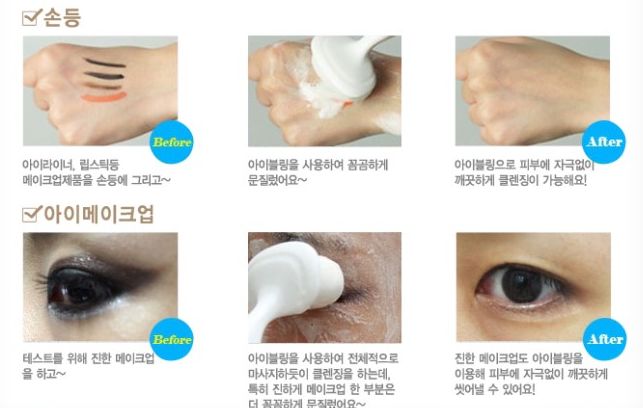 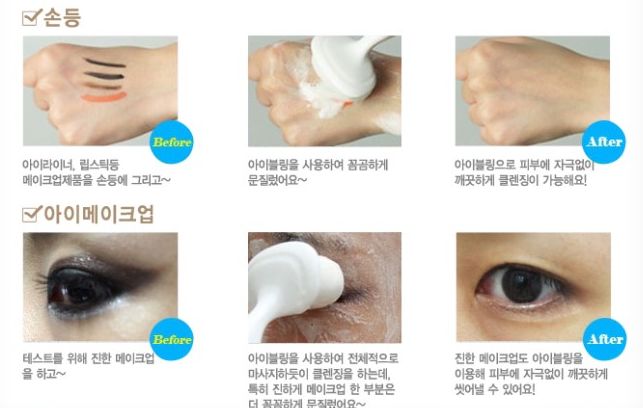 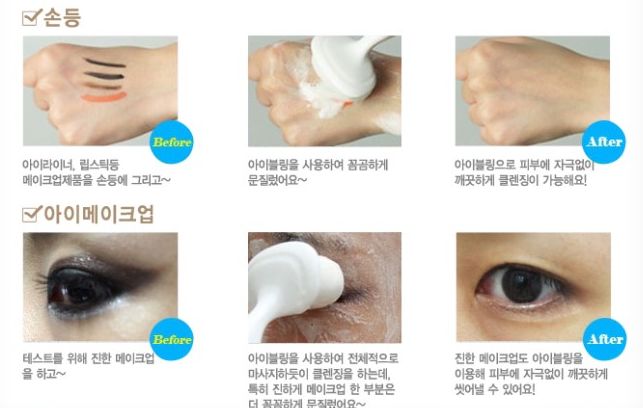 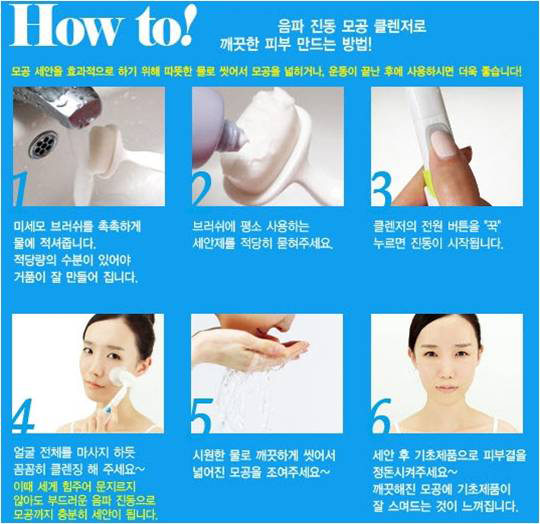 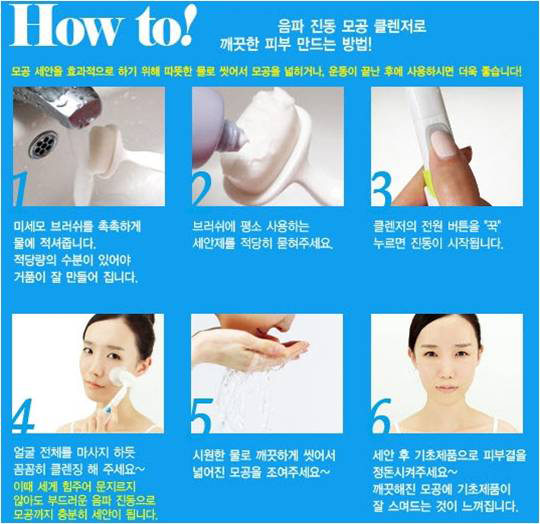 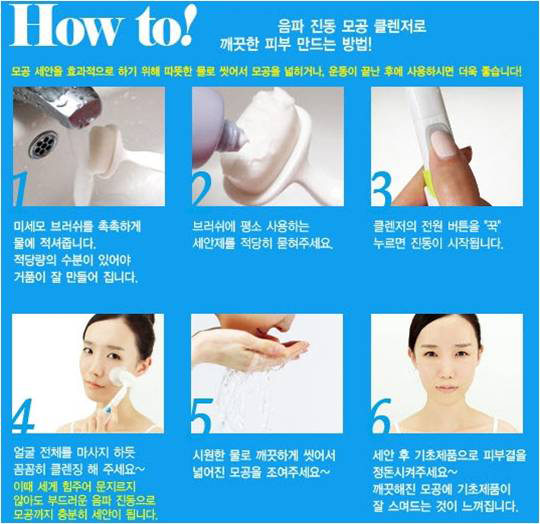 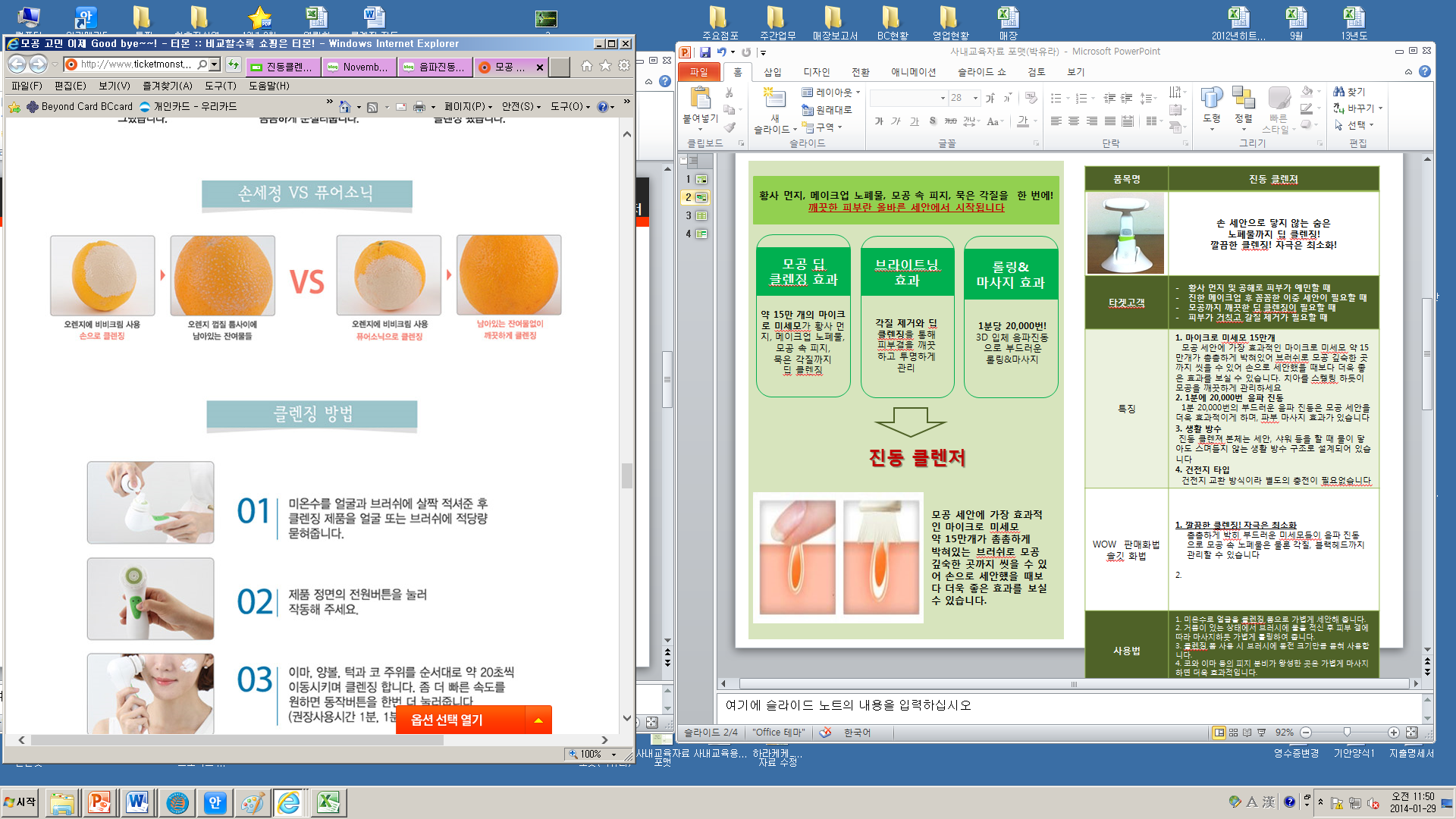 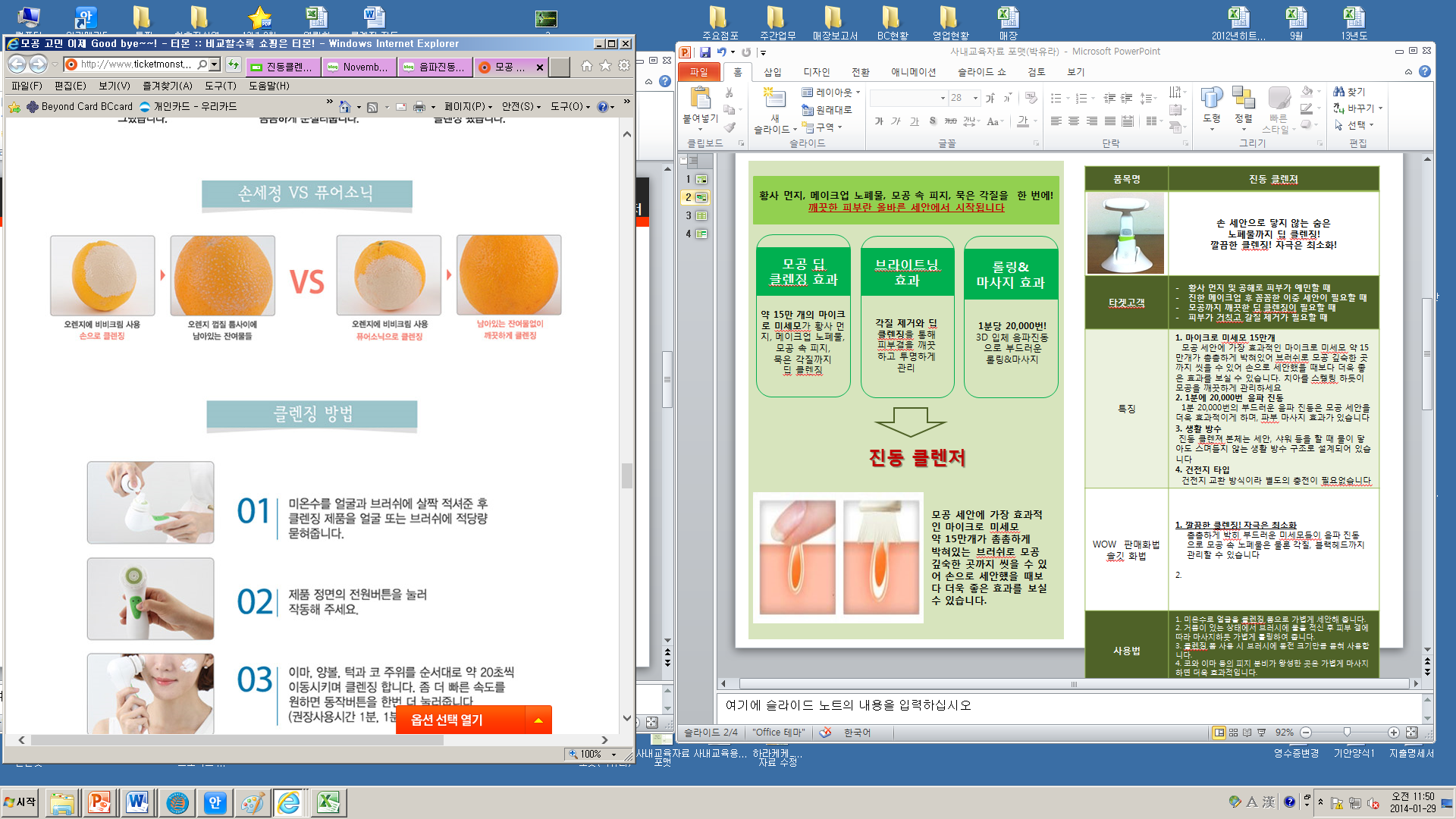 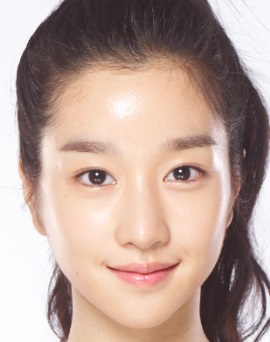 2. Apply  the foam cleanser directly on the brush.
3. Press the power button on the machine.
1. Wet the skin and  brush head.
BB cream on an orange
Hand Cleansing
Used an Auto Cleanser
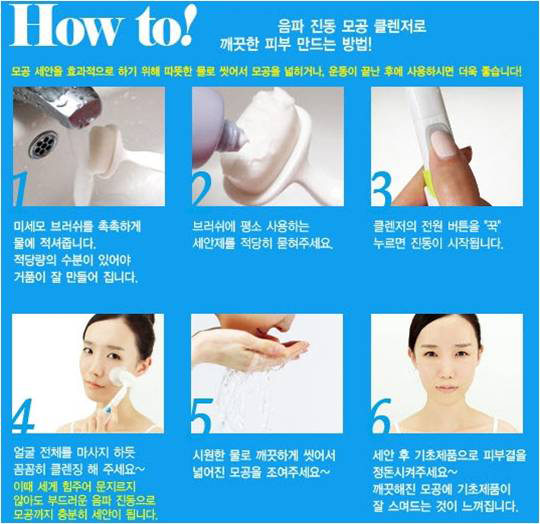 For the best result, move in the arrow direction with very little pressure. 
* On nose area, pay more attention to get rid of blackheads.
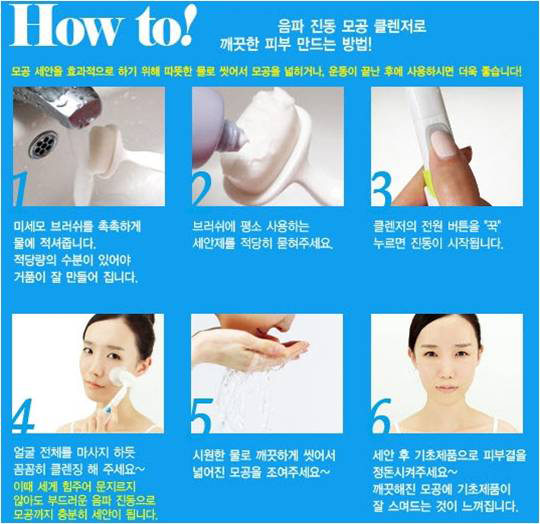 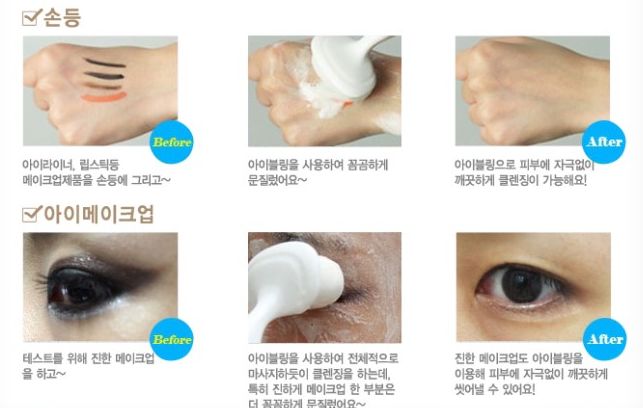 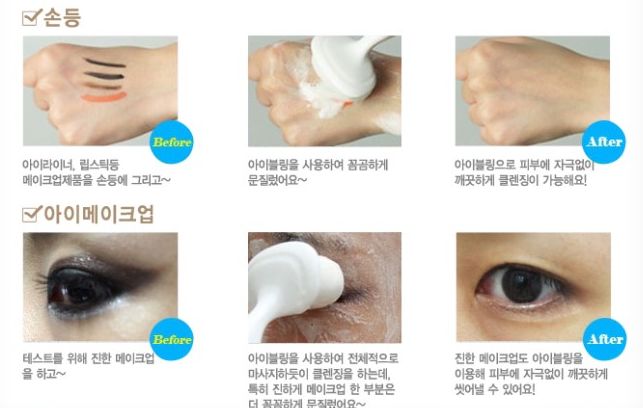 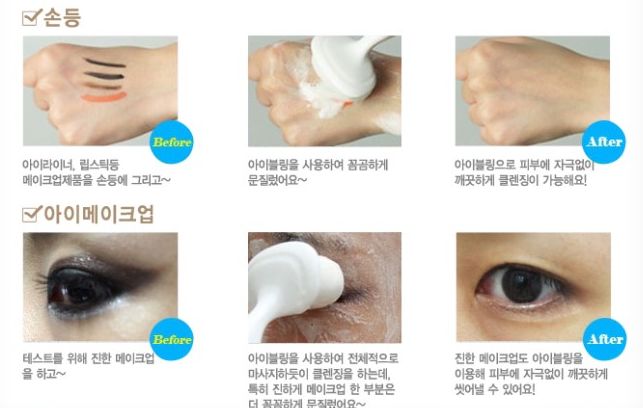 4. Gently move the brush using a small circular motion. You do not need to press it hard against the skin.
5. Wash off with lukewarm water.
Cleansing Power
1. Orange Cleansing Test
2.  Eye Makeup cleansing on hand
3.  Direct Eye Makeup cleansing
Other  Tips
Comparison with other brand
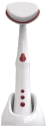 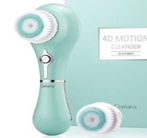 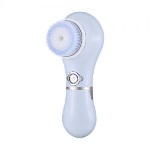 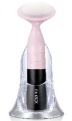 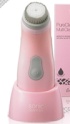 How To change the head brush & Battery
Brush Head Replacement 
Replacement period :  If you use 2~3 times a week, you should change the brush after 6 months of use.
Battery Replacement 
Hold the bottom body (where the buttons are) with left hand, hold the upper body with right hand , then turn counter-clockwise to separate them.
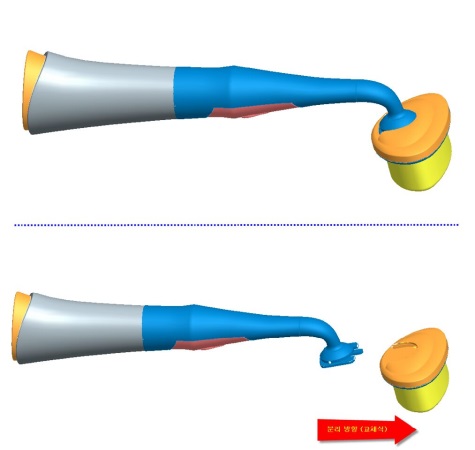 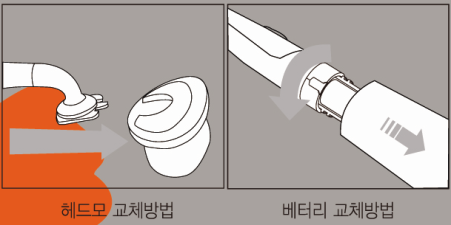 Hold the brush head with one hand and the body part with  the other. Pull down the body part for separation.
How To keep the brush after use
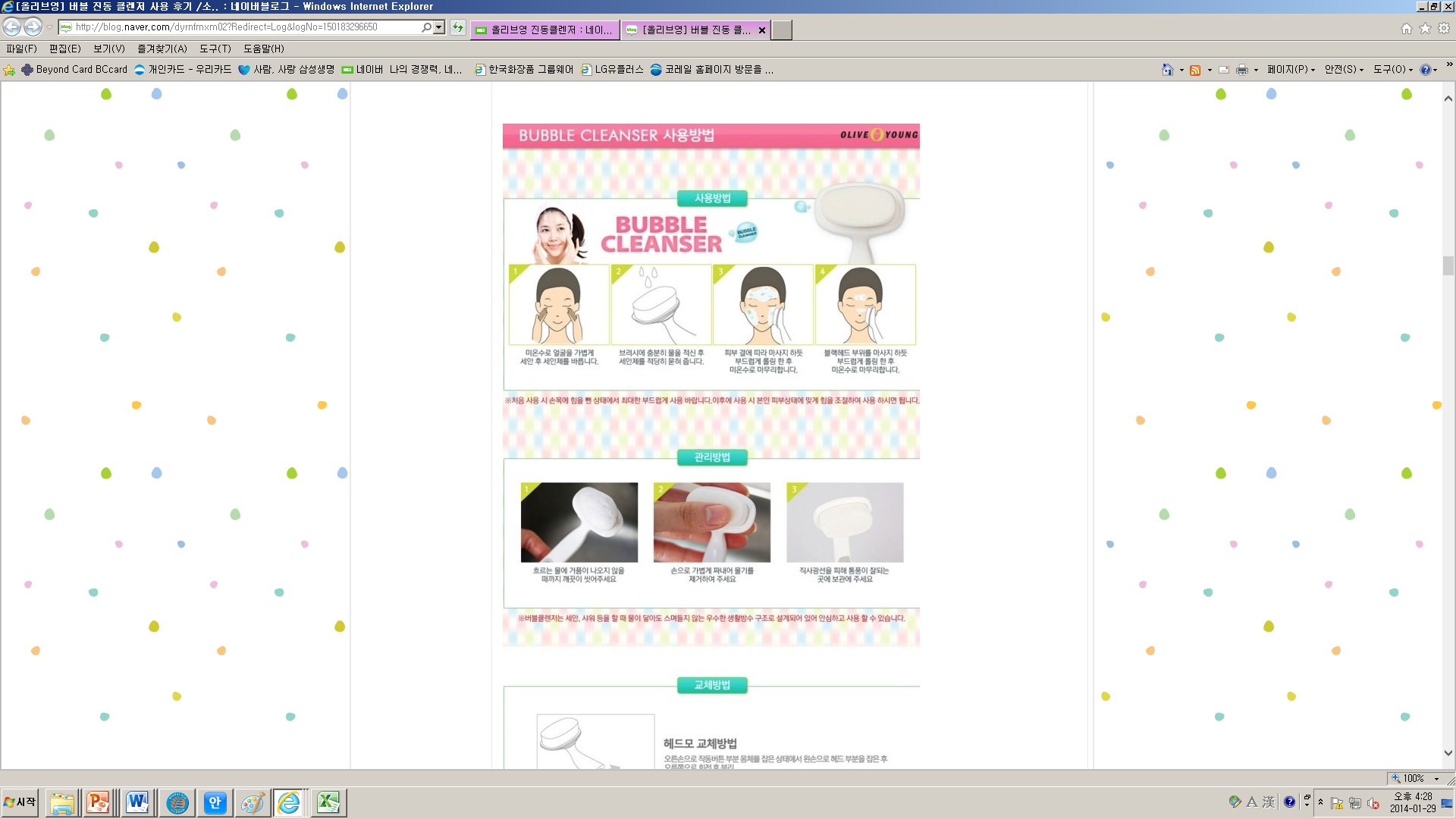 Wash under running water until no the foam disappears. 
Press the brush lightly to squeeze out the water. 
Avoid direct sunlight. Store  in a cool place.